ONLINE
EVENT
Information
時間  10:30 − 18:00
主催  □□□□□ Inc.
https://www.×××.com
自由入力スペースです。自由入力スペースです。自由入力スペースです。
自由入力スペースです。自由入力スペースです。自由入力スペースです。自由入力スペースです。
SUBTITLE
20XX.XX.XX
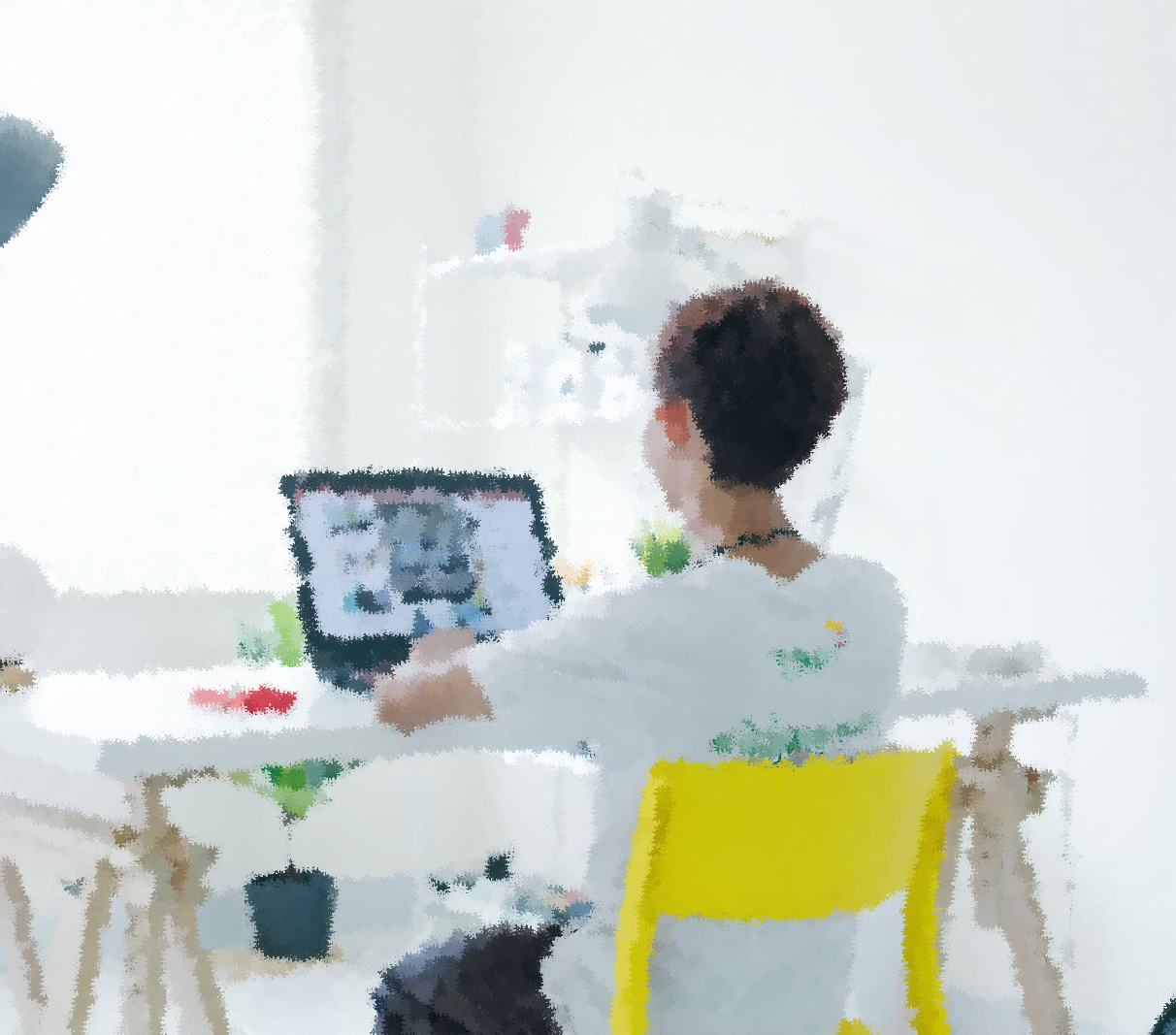 サンプル
イメージ
ONLINE
EVENT
Information
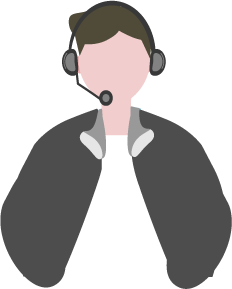 時間  10:30 − 18:00
主催  □□□□□ Inc.
https://www.×××.com
自由入力スペースです。自由入力スペースです。自由入力スペースです。
自由入力スペースです。自由入力スペースです。自由入力スペースです。自由入力スペースです。
SUBTITLE
20XX.XX.XX
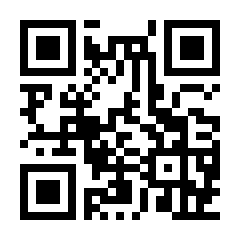